INTEKOpartner ZERA
Kick-of-meeting 27.9. 2016
ZERA
ZERA je nevládní nezisková organizace sdružující 
fyzické osoby - za účelem vytváření podmínek pro poradenskou, vzdělávací a koordinační činnost při realizaci programů a opatření v rámci trvale udržitelného rozvoje venkova a využití krajiny zemědělcem.

 ZERA byla založena 24.7.2000
Areál Habitat a.s. v roce 2003
Areál  – před rekonstrukcí
Tovární budova po rekonstrukci
2. Krok - CETT před rekonstrukcí
CETT – po rekonstrukci
CETT – učebna před rekonstrukcí
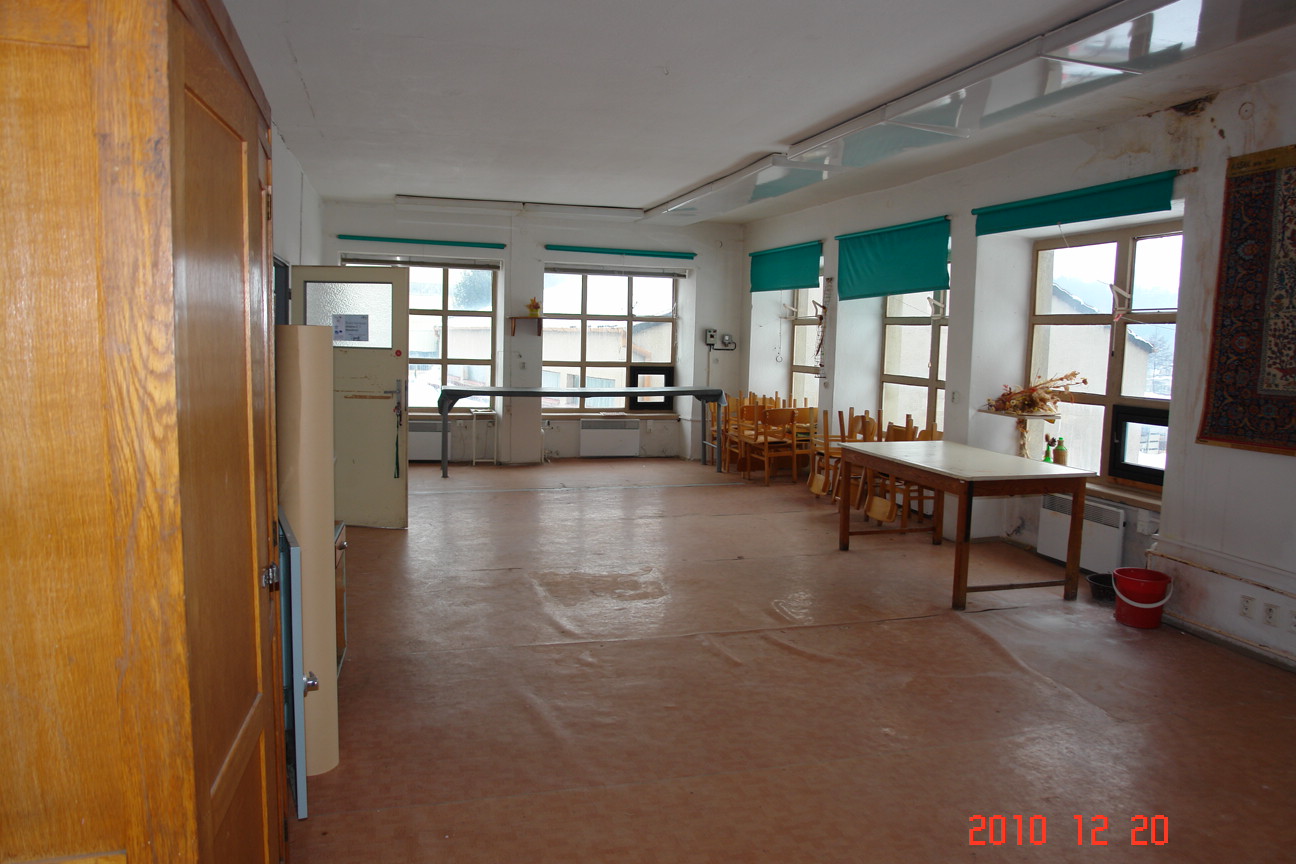 CETT – učebna po rekonstrukci
CETT – demonstrační laboratoř
ZERA
CETT

Popularizace  EVVO (environmentálního vzdělávání, výchovy a osvěty) pro širokou veřejnost, základní a střední školy, podnikatele, veřejná a státní správa

Víceúčelové regionální centrum pro rozvoj regionu Náměšťska a Chvojnice 
Rozšíření povědomí o nejlepších dostupných technikách a technologiích 
Vybudování demonstrační laboratoře pro hodnocení kvality zpracování odpadů ( BAT Centrum )
Propojení výzkumu a praxe – inovace technologií s dobrým dopadem na životní prostředí 

Podpora  a rozvoj Západomoravské vysoké školy v Třebíči – detašované pracoviště v Náměšti n.O.
ZERA
Priorita a výhody společnosti ZERA je propojení odbornosti odpady a zemědělství v oblasti
legislativy
technik a technologií 
aktuálních problematik
 osobností odborníků kmenových i externích
dotační politiky
výzkumu a inovací
ZERA
Vzdělávání a provozní poradenství 
	zařízení na zpracování odpadu  - kompostárny
	ochrana půdy – technologie zpracování půdy
Účast ve výzkumných a inovačních projektech
využití odpadů a dalších surovin jako zdrojů      
živin a využitelnost těchto živin rostlinami 
	techniky a technologie a jejich aplikace do praxe 
( programy NAZV, INTERREG, PRV, funkční úkoly Mze )
INTEKO
Inovace technologií při kompostování, využití kompostu a ochrana půdy
ZERA zapojení do projektu
Monitoring a koordinace projektu 
pracovní skupina – manažeři partnerů 
vedoucí pracovních balíčků
komunikace s řídícím orgánem 
realizace a financování projektu – časový plán s  naplňováním aktivit a výstupů
Výstupy
zprávy o průběhu, postupu, finanční zpráva – celkem 12 
partnerské smlouvy, zakázky výběrových řízení
ZERA – zapojení do projektu
Testování inovativních technologií – inovace technologie 
2 technologie kompostáren
3 varianty vstupy 
Kvalita kompostu
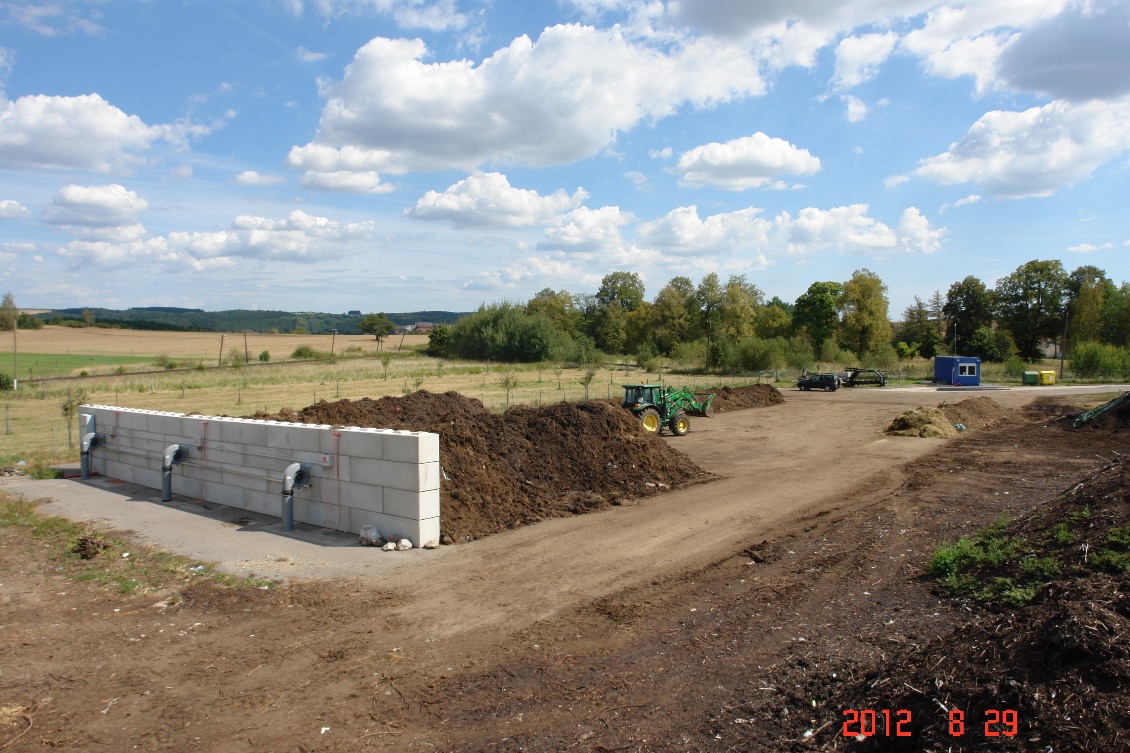 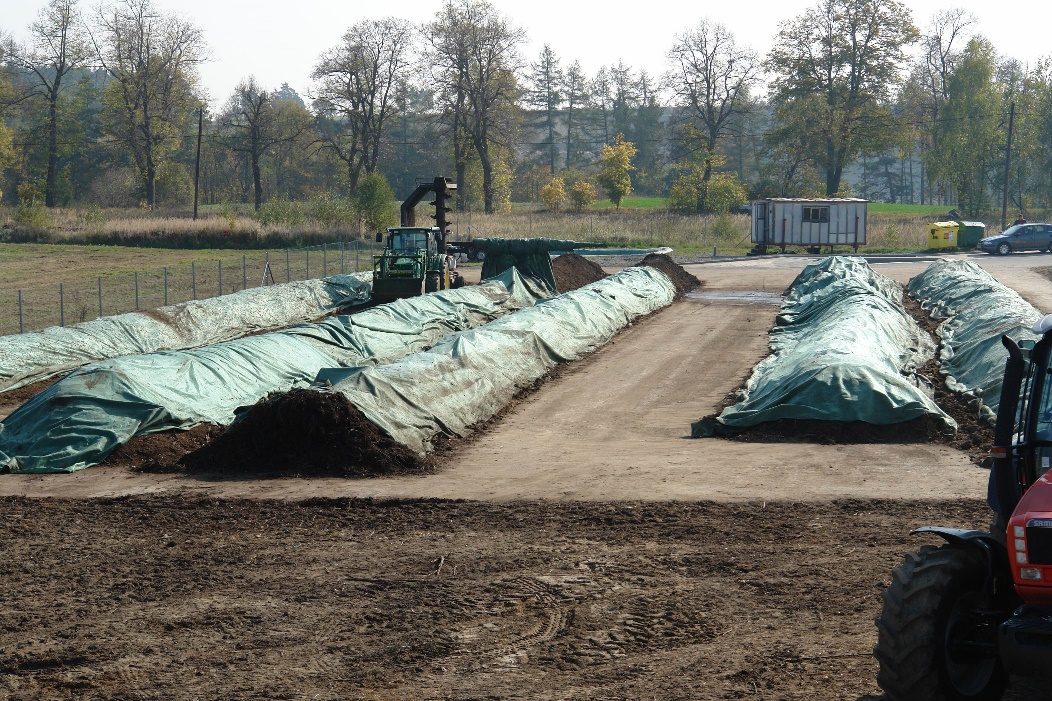 Inovace technologie kompostárny
surovinová skladba 
     odpady rostlinného původu, čistírenské kaly, biouhel 
vedení procesu technologie 
      monitoring procesu kompostování ( kritické body C:N, pH )
kvalita kompostu 
      komplexní systém hodnocení kvality – fixace N – stabilizace kompostu
Výstupy:
vybavení laboratoře CETT – NIRS ( investice)
definice kvality kompostu  ZERA + BFA
metoda stanovení zralosti kompostu ZERA + BFA
definice ukončení procesu kompostování
metodika výroby organických hnojiv z obnovitelných zdrojů ZERA + BFA
Pilotní ověření  – kvalita vody
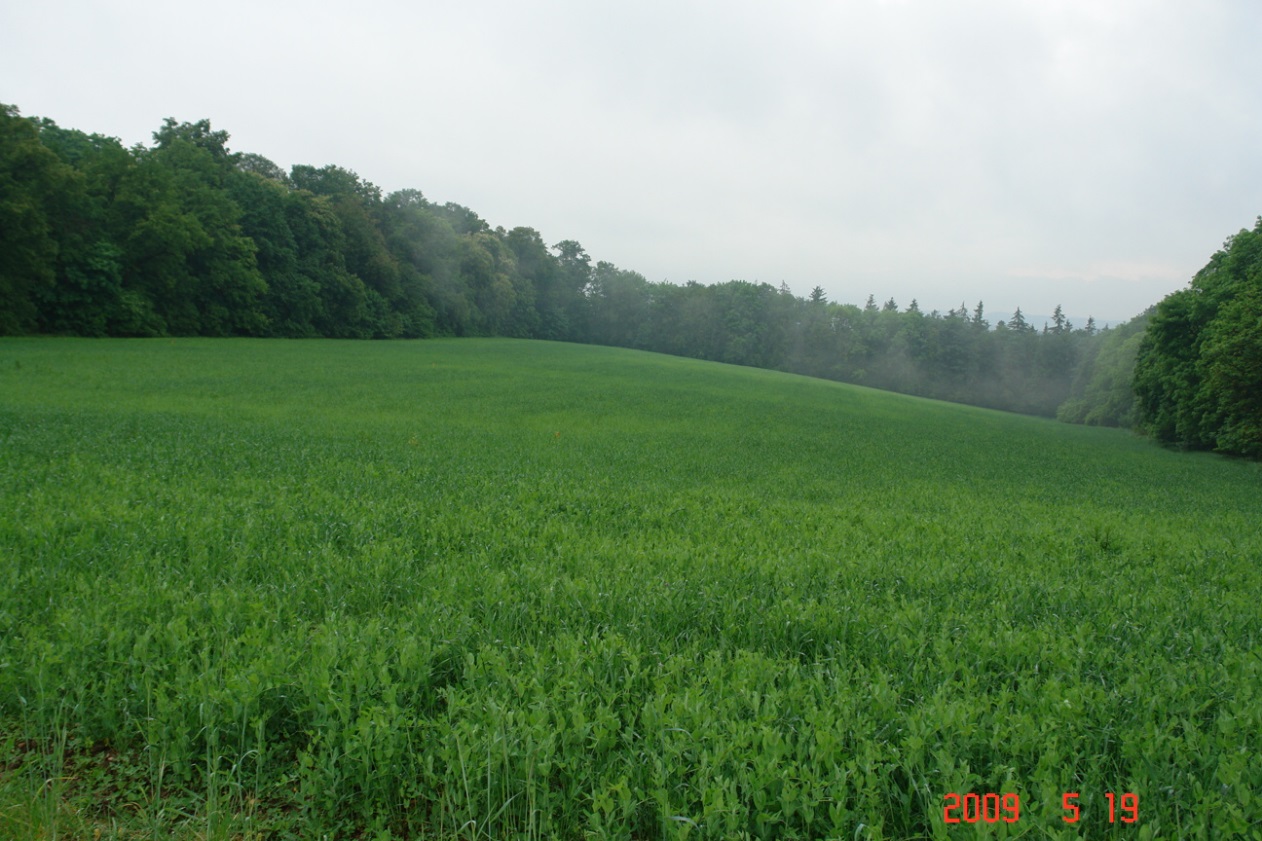 Pilotní  ověření – kvalita vody
testování hnojení kompostem – NH4,NO3, P
monitoring pohybu dusičnanů v půdě v průběhu celého roku 
stanovení kritérií hnojení kompostem v ochranných pásmech vodních zdrojů
Evaluace, certifikace
sumarizace výsledků 
tvorba podkladů a směrnic pro certifikaci
stanovení kritérií kvality kompostu 
tvorba podkladů pro úpravu zákonných opatření
manuál kvality – certifikace kompostárny v souladu s ECN – sjednocení podmínek provozu kompostárny pro zajištění kvality kompostu
Komunikace a disseminace výsledků projektu
komunikační plán
interní komunikace
aktivity e-marketingu
	webové stránky
	kampaně na sociálních sítí 
	propagační video „Kde začíná sucho končí život“
příprava a realizace tiskových materiálů a odborných článků
příprava akcí se strategickými partnery
semináře,  dny techniky, polní dny, workshopy, kulaté stoly, závěrečná konference
Strategičtí partneři
Agroklastr Vysočina 
zprostředkování diskuze se zemědělskou praxí a výzkumnými organizacemi ČR
vytvoření pracovních skupin ze zástupců praxe a profesních odborníků ( ochrana půdy a vody)
ověřování postupů a  výstupů projektu v praxi
zapojení regionálních institucí  ochrany životního prostředí do pracovních skupin projektu
prezentace  výstupů projektu do praxe 
ECN – European Compost Network
spolupráce v oblasti certifikace evropského programu zajišťování kvality kompostu 
účast v pracovní skupině profesní skupiny odborníků výzkumu a praxe projektu všech partnerů projektu  
spolupráce při praktické zapojení kompostáren do systému certifikace
Děkuji za pozornost.